IEEE International Conference on Acoustic, Speech and Signal Processing (ICASSP 2016) March 2016, Shanghai, China
PLIP BASED UNSHARP MASKING FOR MEDICAL IMAGE ENHANCEMENT
Zhou Zhao, Yicong Zhou
University of Macau, Macao SAR of China
1
Outline
Introduction
PLIP Multiplication
Proposed Algorithm
Experimental Results
Conclusion
2
Introduction
Enhancement of digital medical images is necessary.

Existing methods:
Histogram based.
Unsharp masking.

Parameterized logarithmic image processing (PLIP) – a nonlinear arithmetic framework.
3
Outline
Introduction
PLIP Multiplication
Proposed Algorithm
Experimental Results
Conclusion
4
PLIP Multiplication
PLIP Multiplication can be expressed as:
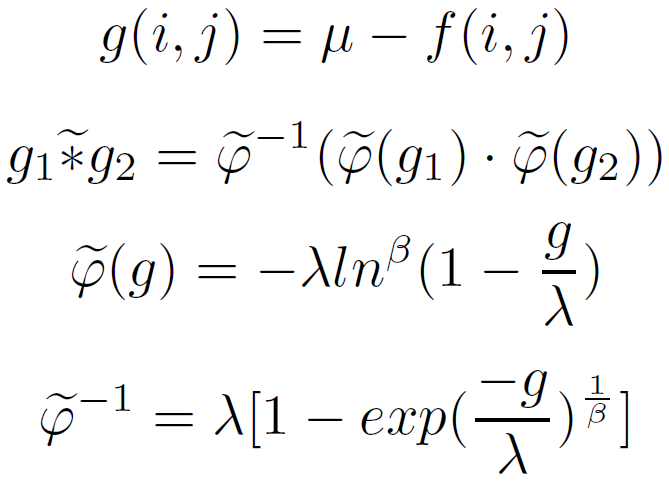 5
PLIP Multiplication (cont.)
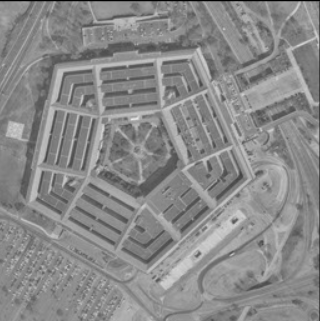 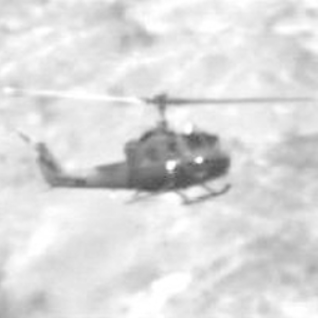 6
PLIP Multiplication (cont.)
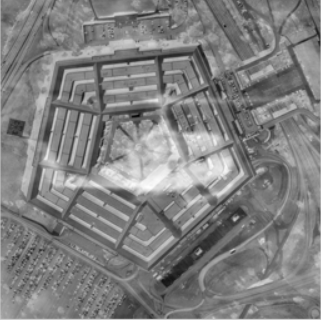 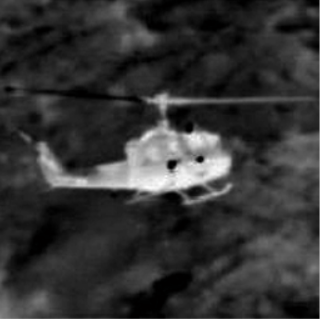 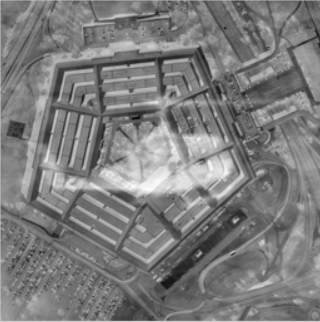 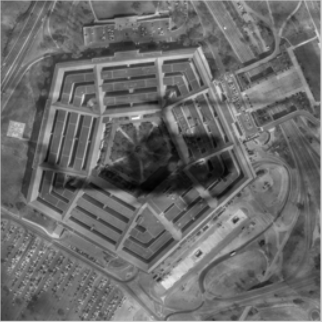 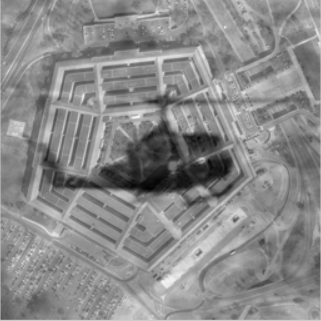 7
Outline
Introduction
PLIP Multiplication
Proposed Method
Experimental Results
Conclusion
8
Proposed Method
Original Image
PLIP Fusion
Enhanced Image
Decomposed Image
9
Proposed Method (cont.)
Decompose image using a threshold:



Extract regions of our interest.

Remove back ground noise.
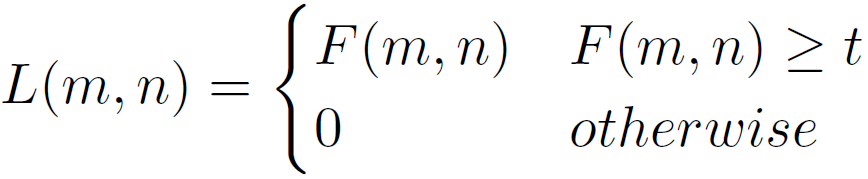 10
Proposed Method (cont.)
Transform images into gray-tone images:



Apply PLIP multiplication:

  where:
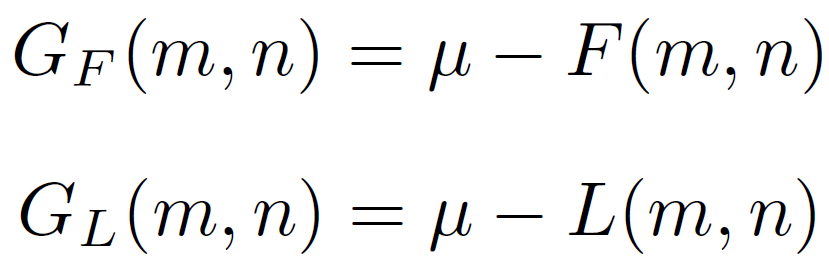 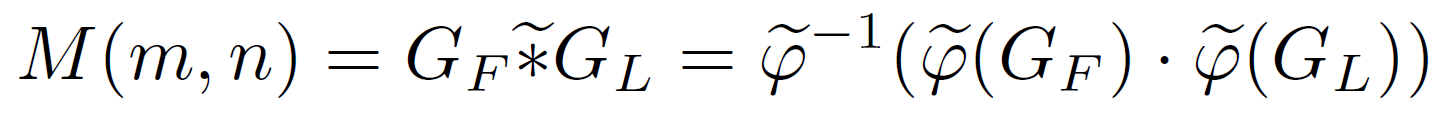 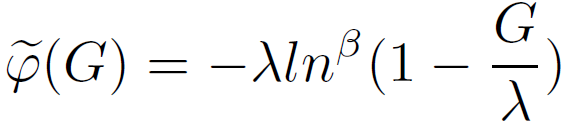 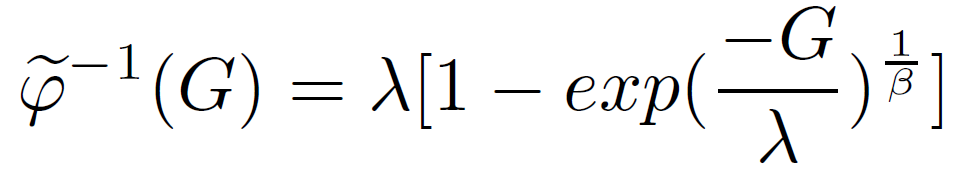 11
Proposed Method (cont.)
The enhanced image is obtained by applying the same gray-tone function on the result of the PLIP multiplication:
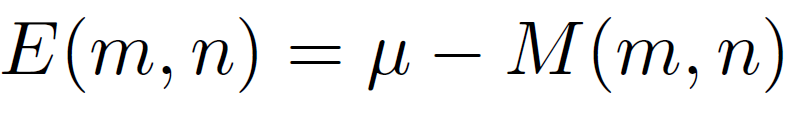 12
Proposed Method (cont.)
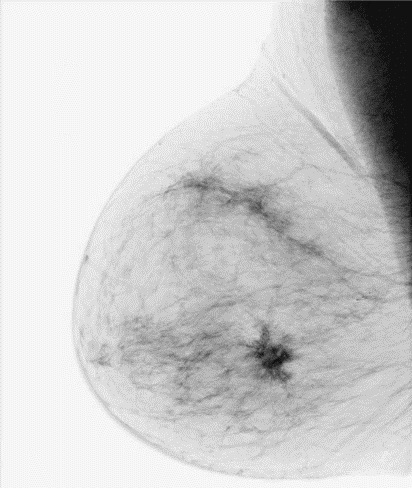 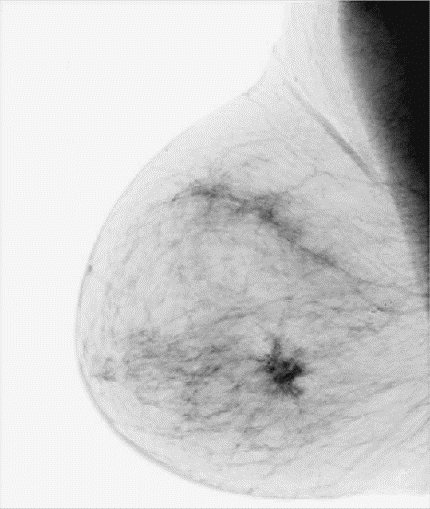 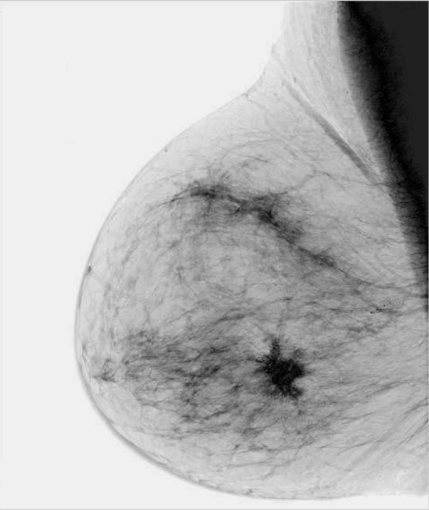 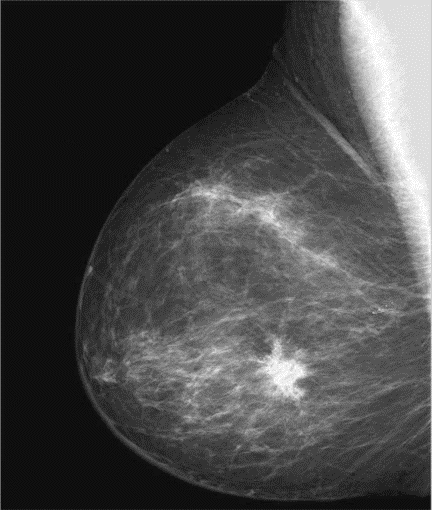 13
Outline
Introduction
PLIP Multiplication
Proposed Method
Experimental Results
Conclusion
14
Experimental Results
Parameter Selection:
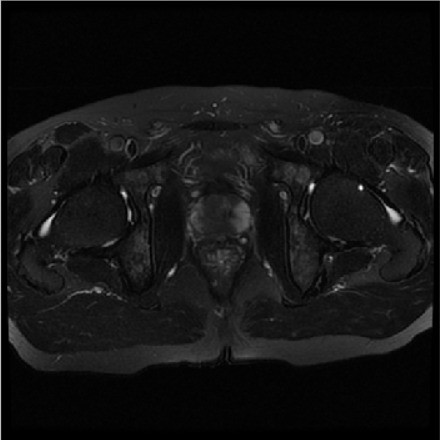 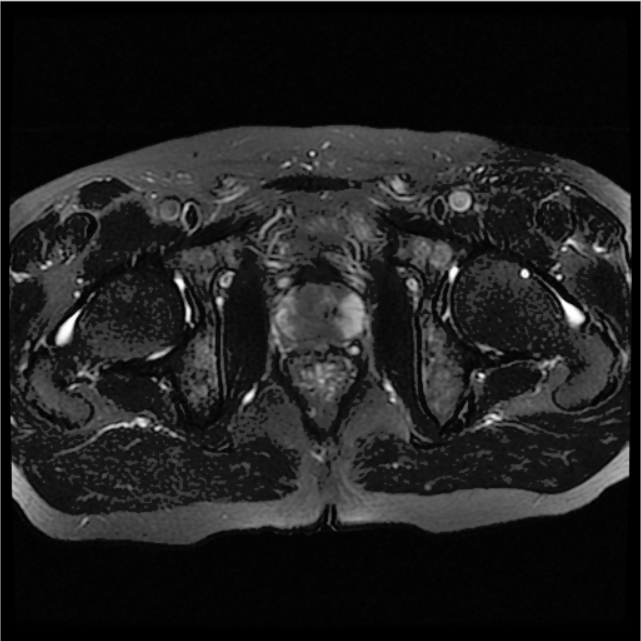 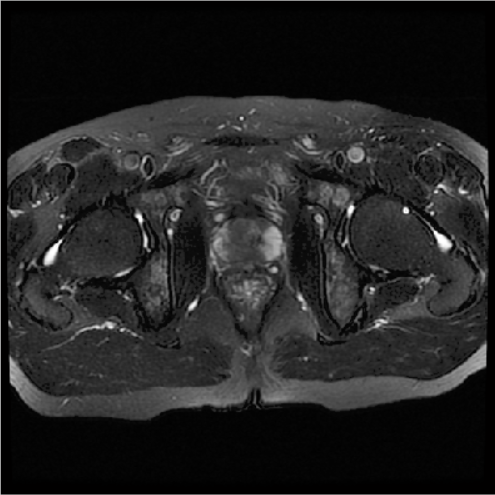 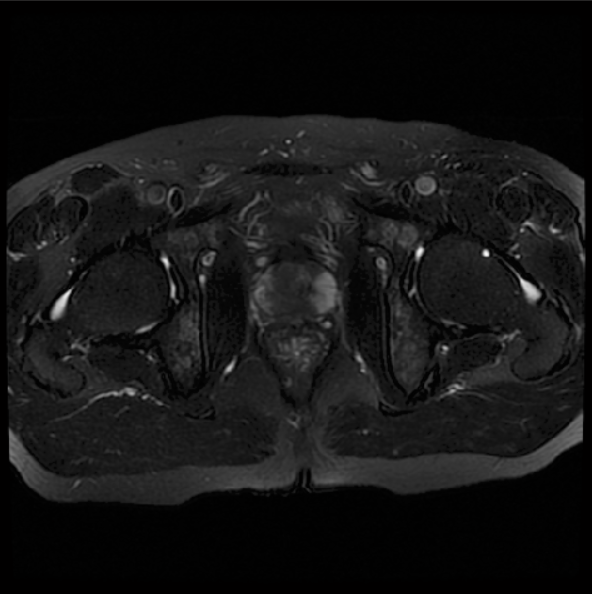 1. The original image; 2. enhanced image with t = 25, μ = 200, λ = 400, β = 2; 3. enhanced image with t = 15, μ = 200, λ = 400, β = 2; 4. enhanced image with t = 15, μ = 500, λ = 1000,  β = 2
15
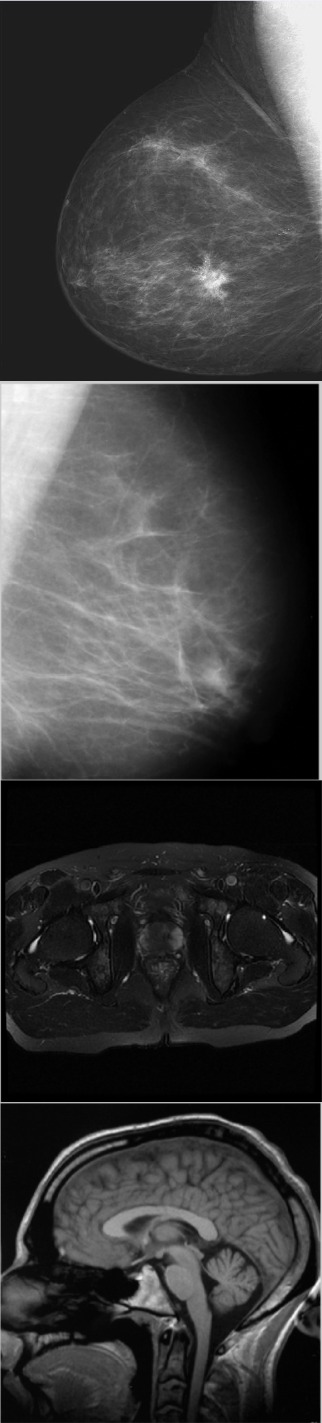 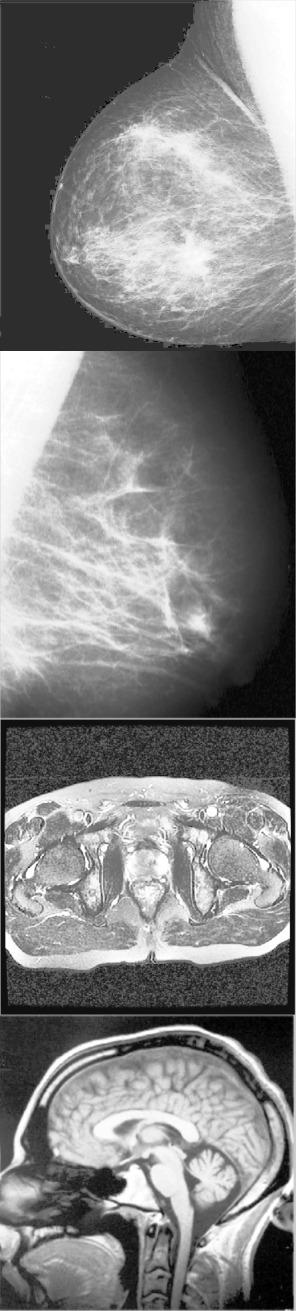 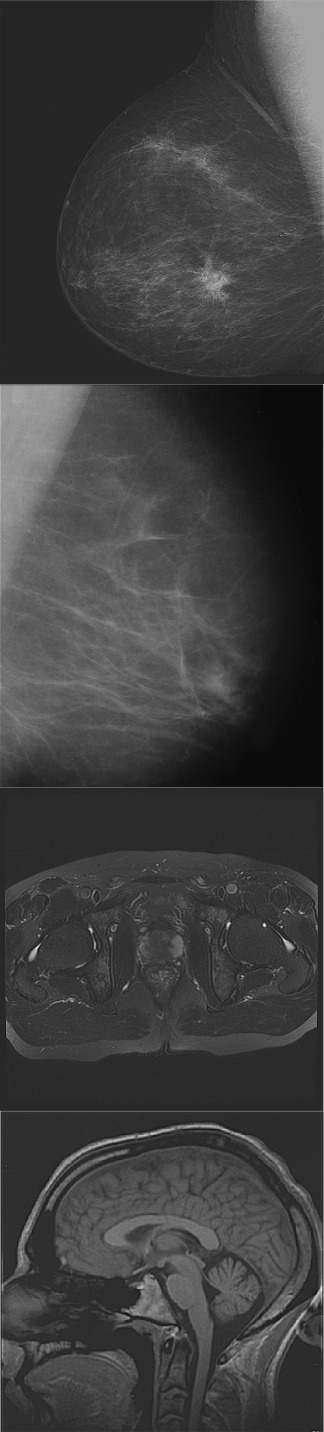 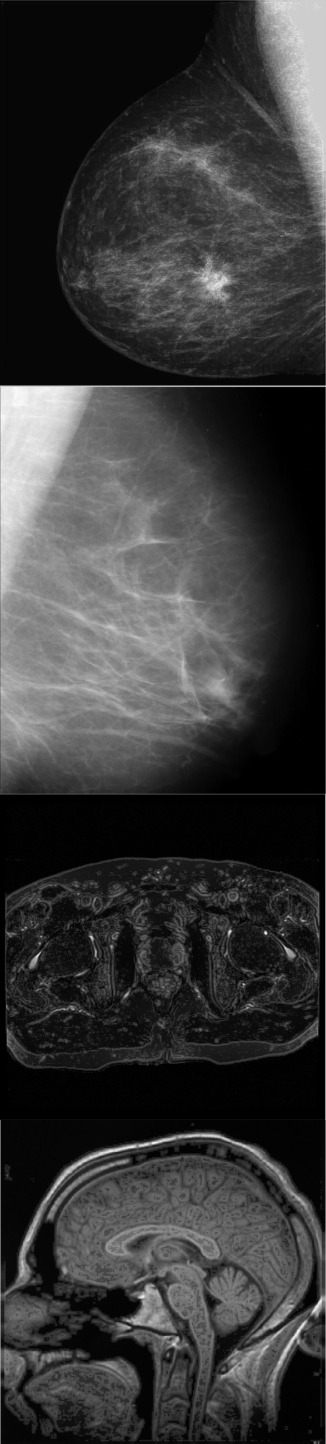 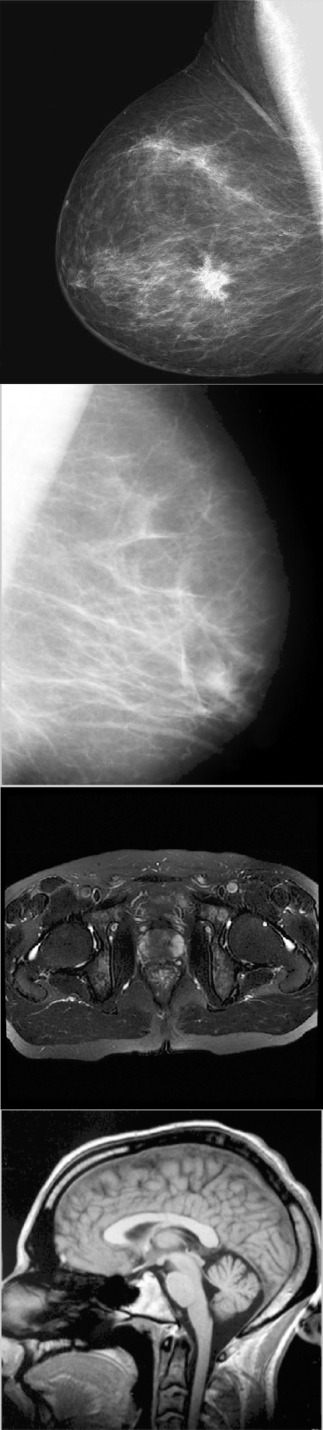 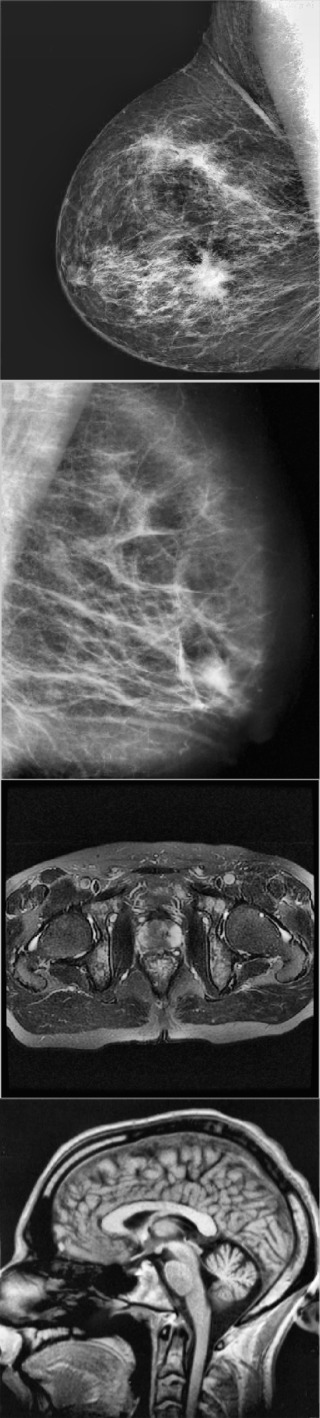 Histogram equalization (HE)
Contrast Limited adaptive histogram equalization (CLAHE)
Unsharp Masking (UM)
Improved UM (IUM)
Proposed Method
16
Experimental Results (cont.)
EMEE:
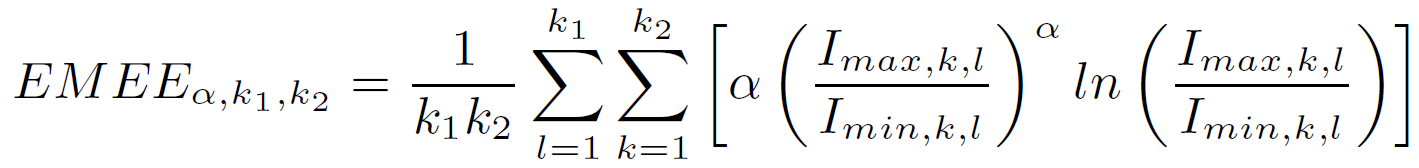 17
Experimental Results (cont.)
EMEE Measurement:
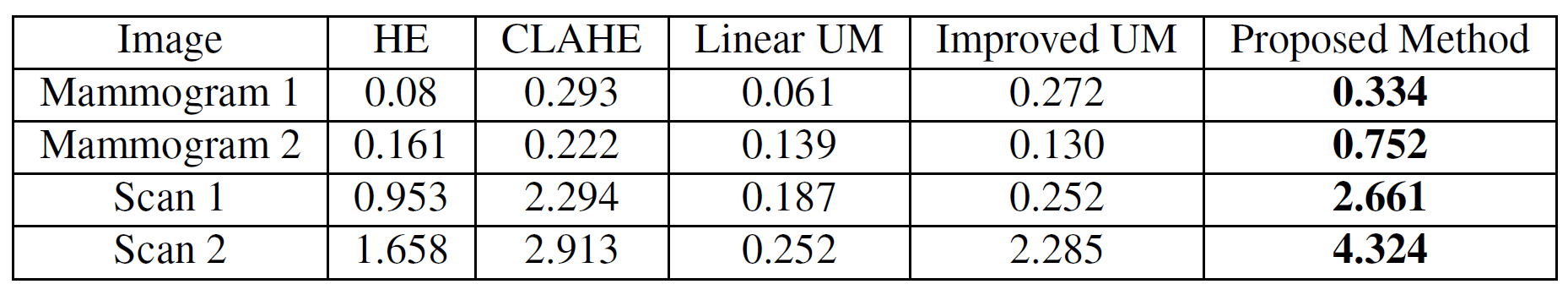 18
Outline
Introduction
PLIP Multiplication
Proposed Method
Experimental Results
Conclusion
19
Conclusion
PLIP operations can solve problems of linear operations.

Proposed a new enhancement method for medical images combining the unsharp masking scheme with the PLIP multiplication.

The experimental results have demonstrated that the proposed method is able to enhance details and edges in medical images while suppressing background noise.
20
Thank You!
21
Additional Slides
A list of common PLIP operations:
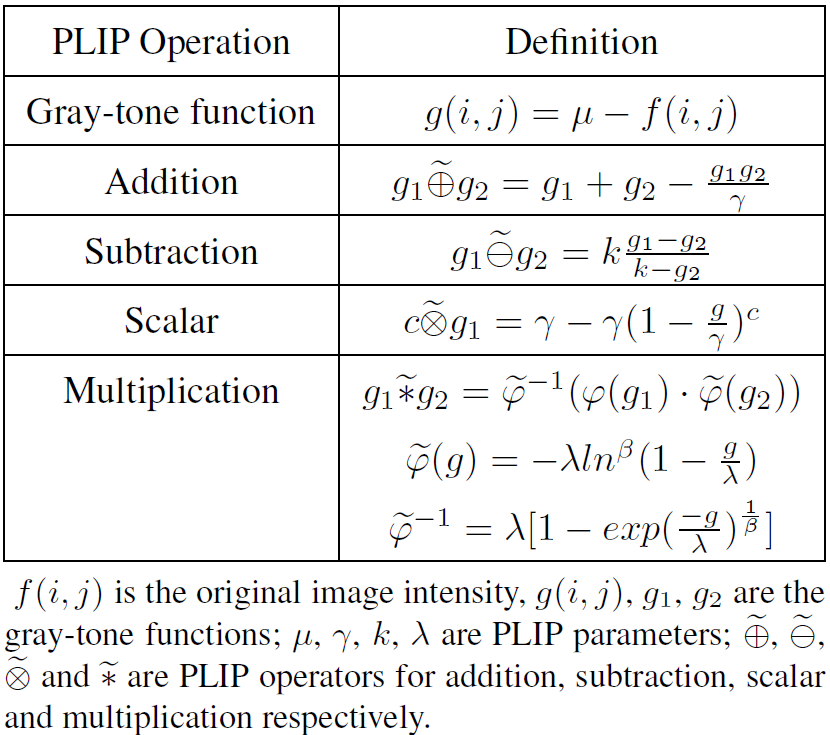 22